Entrenamiento en pruebas objetivas
Gestión Tecnológica  y del Conocimiento
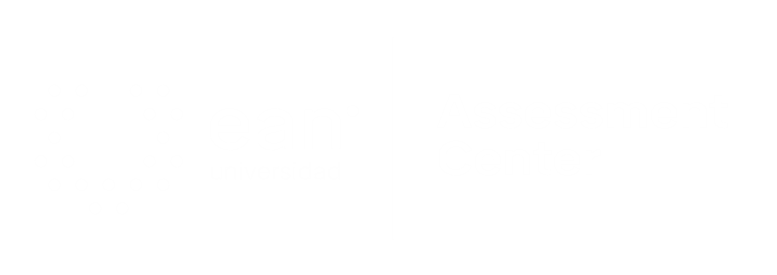 Apreciados docente y estudiantes
El siguiente entrenamiento está diseñado para que puedan familiarizarse con la estructura y funcionamiento de las pruebas objetivas. Con este documento ustedes tendrán la posibilidad de conocer en detalle los principales componentes de los ítems que conforman la prueba objetiva.

Este entrenamiento ha sido construido con información equivalente a la que se encuentra en las pruebas reales, por lo que se espera que los estudiantes obtengan herramientas esenciales para su apropiado desempeño en las pruebas.

¡Bienvenidos!
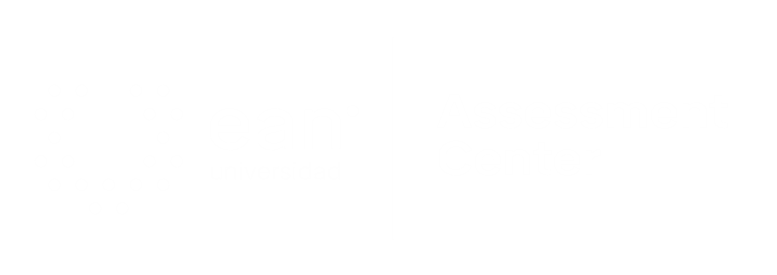 [Speaker Notes: #233 pocion 4]
Comencemos…
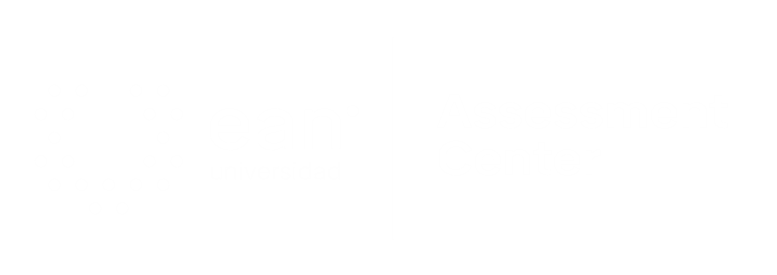 1-3. Caso o situación problémica
Pedro Ramírez, creó en el año de 1970 una empresa de tipo familiar dedicada a la zapatería desde la producción hasta la venta, al inicio fabricaban zapatos formales para caballero, luego incursionaron en el público femenino, encontrando una gran acogida, así al momento de su fallecimiento 20 años después de la creación de la empresa, la familia ya tenía tres puntos de venta.
 
Su hijo mayor, Felipe, que heredó sus habilidades de administrador tomó la gerencia del negocio encontrando serios problemas en ventas, de inmediato en conjunto con sus hermanos se reunieron en busca de una solución.  Su hermana María había estudiado diseño textil y su hermano Juan acababa de graduarse como Ingeniero de Sistemas.
 
Decidieron iniciar un estudio para identificar las razones de la disminución en ventas y para ello empezaron por estudiar las mejores empresas de calzado, identificando los procesos de manufactura y servicios ofrecidos.  Al analizar a sus competidores encontraron el uso generalizado de maquinaria especializada y diseños orientados a diversos públicos. También realizaron un estudio interno y encontraron que la escasa maquinaria con que contaban presentaba fallas que se veían representadas en imperfectos en el producto final.
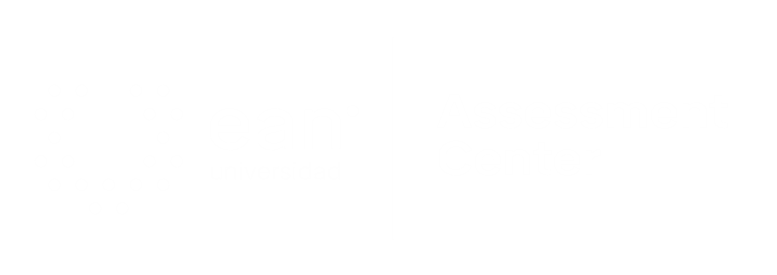 Caso o situación problémica
El estudio de otras empresas y el estado mismo de los procedimientos que empleaban, los impulso a remplazar maquinaria obsoleta e invertir en nueva tecnología que permitiría ofrecer otras líneas de calzado. Tal actualización redundó en disminución de la inversión requerida, mejoras en la productividad y aumento de la calidad.  Hasta el momento habían trabajado en la línea formal en cuero dedicada a hombres y mujeres y ahora gracias a sus nuevas adquisiciones podían incursionar en la línea juvenil diseñando calzado en tela, hilo y fibras naturales bajo la dirección de María.
 
Hoy día, la familia Ramírez cuenta con 5 tiendas en las principales ciudades del país y 2 en el exterior, sus diseños se han posicionado en el mercado. Felipe ha incorporado un sistema de información que permite la administración de todos los puntos desde una misma sede y ha diseñado una herramienta que permite hacer de una manera sistemática y continua la identificación de los procesos de producción propios y ajenos y las necesidades del usuario final, lo que ha permitido a la empresa mantenerse como líderes en el mercado del calzado.
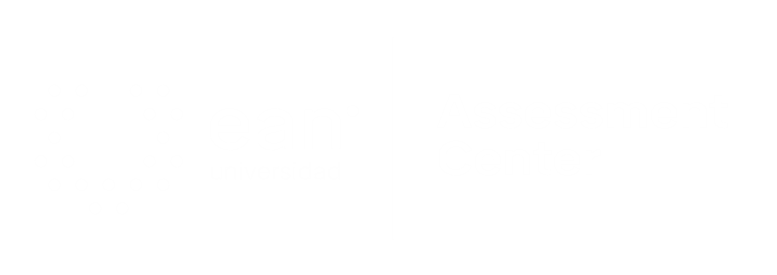 1. Enunciado
El ejercicio que permitió identificar las mejores prácticas en búsqueda de resultados superiores se denomina:
Opciones de respuesta
Vigilancia tecnológica.
Inteligencia competitiva.
Benchmarking tecnológico.
Benchmarking interno.
c
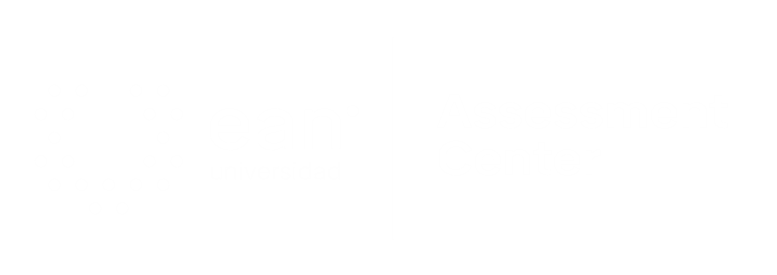 2. Enunciado
¿Qué tipo de benchmarking se utilizó en el caso?
Opciones de respuesta
Benchmarking cooperativo.
Benchmarking especialista.
Benchmarking colaborativo.
Benchmarking competitivo.
d
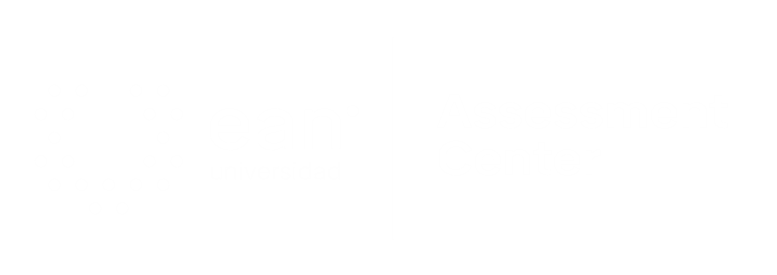 3. Enunciado
¿Cuál fue la razón de éxito de la empresa de la familia Ramírez?
Opciones de respuesta
La elaboración de un sistema de información que permite la administración de todos los puntos desde una misma sede.
La contratación de personal y maquinaria especializada en el área de la producción y venta de calzado.
La búsqueda de las mejores prácticas relacionadas con producción y venta entre las empresas competidoras.
La innovación en el uso de materiales para la elaboración de calzado y las estrategias de servicio al cliente.
c
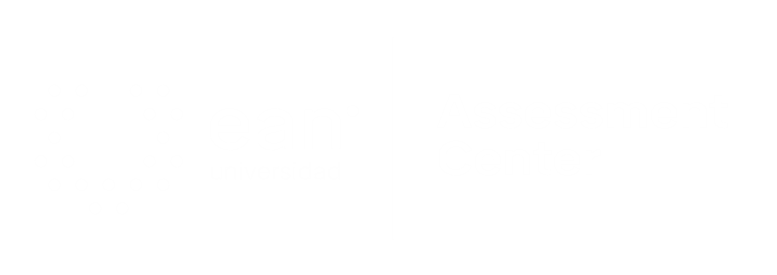 4. Caso o situación problémica
“En los laboratorios Díaz, sito en Ensenada, Baja California, México, cierta tarde, el dueño y director Emilio Díaz, se preguntaba cómo reaccionar y qué hacer ante lo que recién había descubierto: “Mi mejor amigo vendió la base de datos de clientes y los programas utilizados en el laboratorio; a él lo contraté para ayudarlo y lo nombré mi administrador. ¿Qué voy a hacer?” (Cohen,K.D. & Asín, L, E 2009, p94).
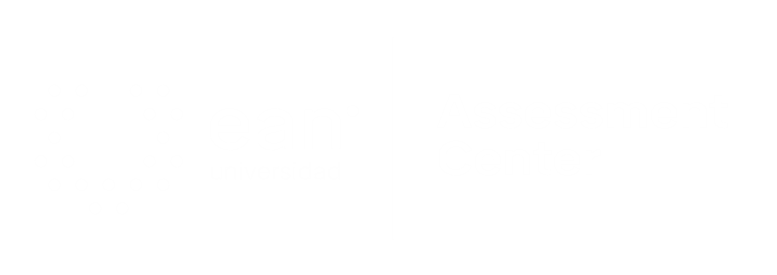 Enunciado
¿Qué haría en el lugar del licenciado Díaz?
Opciones de respuesta
Hablar con el amigo y hacerle ver lo que hizo mal.
Quedarse callado y aparentar que no sabe nada.
Despedirlo de la empresa e instaurar una denuncia.
Enviarle un memorando y sancionarlo por 30 días.
c
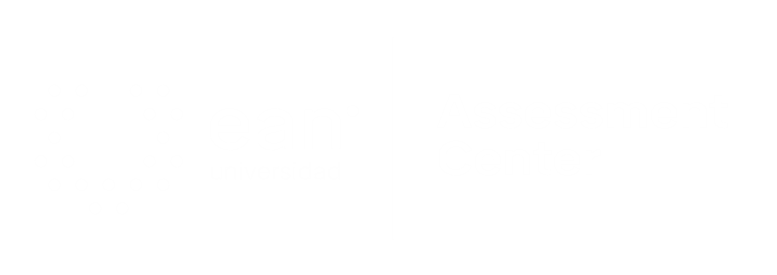 5. Caso o situación problémica
La empresa “Gestionando” ha comprado para su departamento administrativo tres equipos con software operativo LINUX y un programa para el manejo de la contabilidad, el encargado técnico que recientemente realizó un curso de programación, dice que es necesario conseguir un lenguaje de programación que le permitirá realizar procedimientos para la ejecución automática de la nómina.
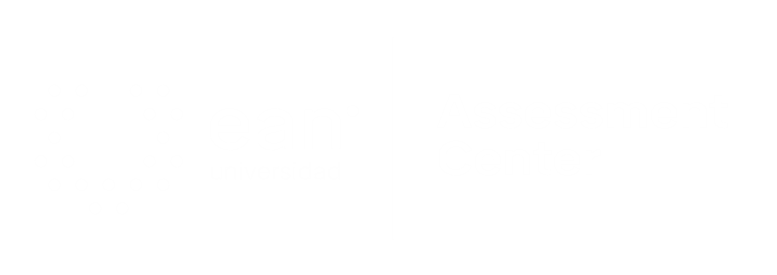 Enunciado
Las funciones básicas de un sistema operativo son:
Opciones de respuesta
Administra todos los recursos del computador.
Resuelven problemas específicos.
Asisten con herramientas al programador.
Controla el comportamiento de la máquina.
a
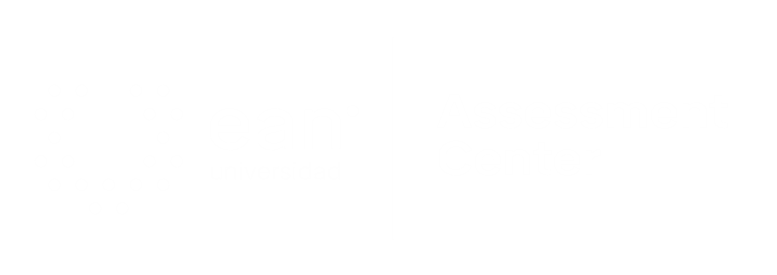 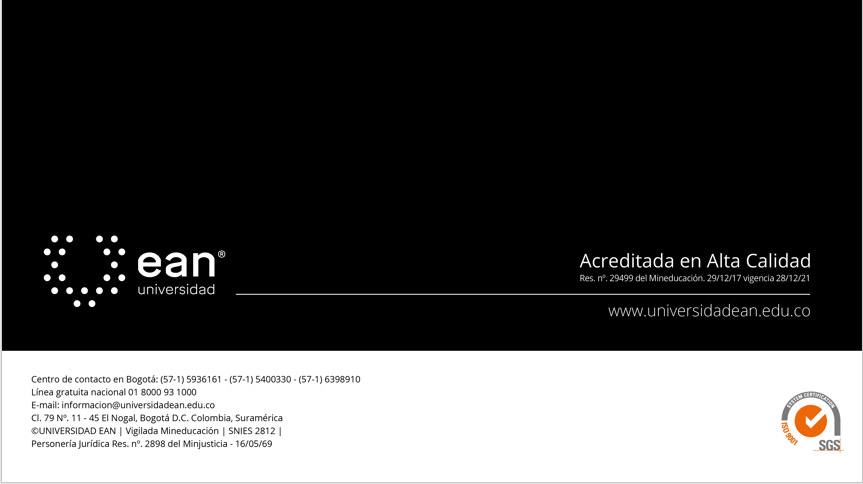